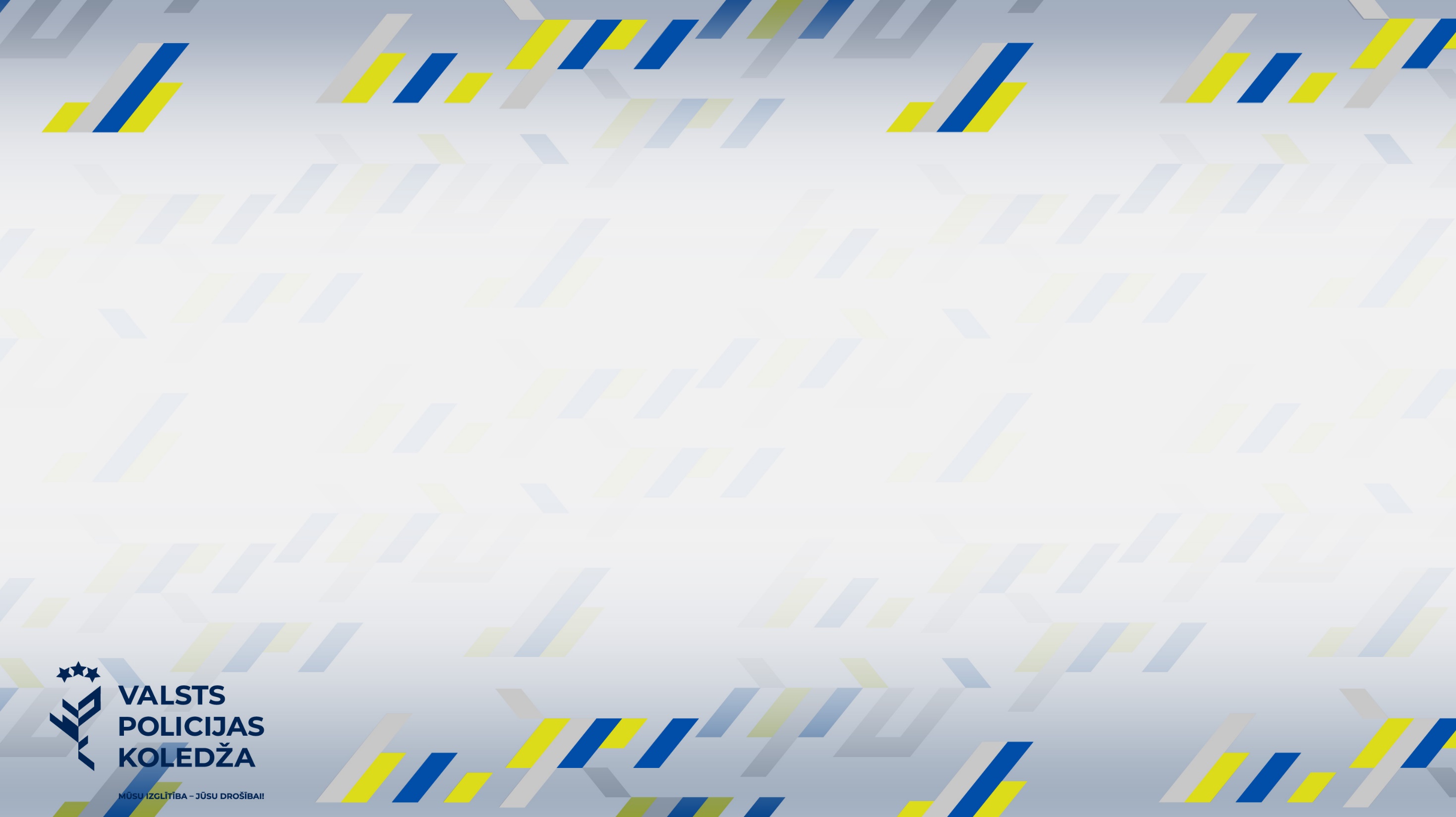 2025. gada I ceturkšņa budžeta izpilde pa veidiem